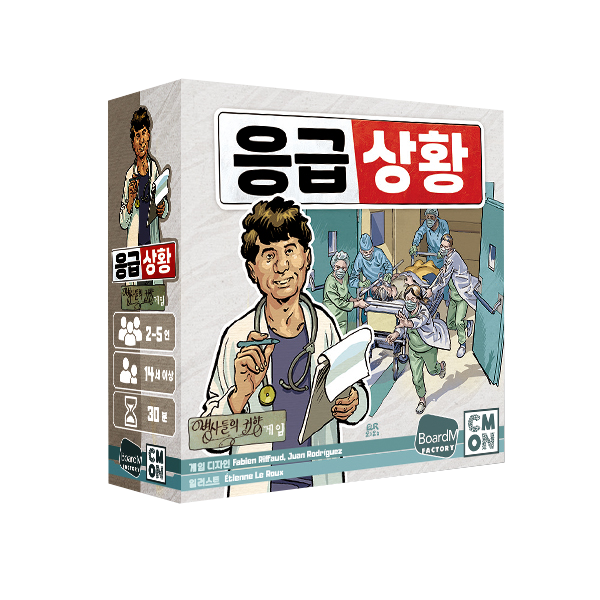 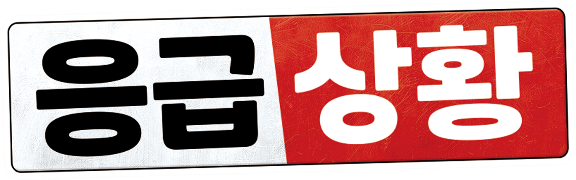 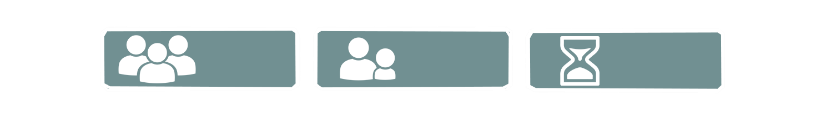 2-5 인
14세 이상
30분
[Speaker Notes: 본 PPT 자료는 ㈜보드엠의 저작물입니다. 
웹사이트(http://boardmfactory.com)에서 다운로드 받은최신 버전으로 활용하실 것을 권합니다.
슬라이드 노트는 이 공지 부분을 제외하고 자유로운 수정이 가능합니다.
PPT 화면 부분은 필요에 따라 임의 수정/활용 가능하나,수정된 버전을 무단 배포하는 것은 금지합니다. 
자료 관련 건의사항/문의는 settler@boardm.co.kr 혹은카카오톡 보드엠으로 문의해 주세요.]
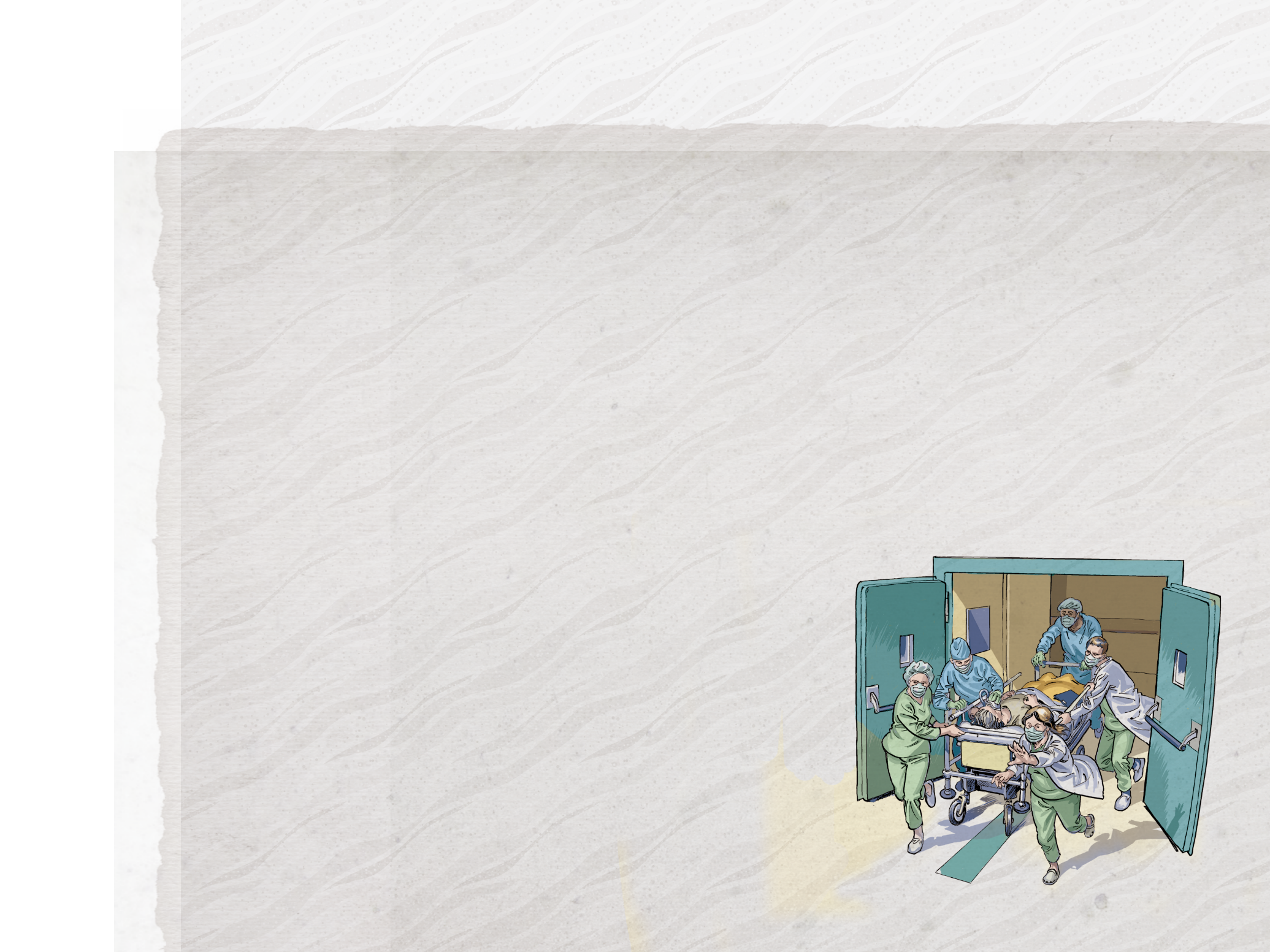 추가 환자요??
이제 병실 공간이 없어요!!!
더 많은 방이 필요합니다...
체육관을 빌리는 한이 있더라도요...
[Speaker Notes: 게임 자체의 난이도가 있기에, 확실히 테마와 연결을 지어 설명을 하는 것이 좋습니다.

아울러, 게임 설명이 지리할 수 있으므로 ‘일단 실전을 해보면 된다＇고 독려해 주세요.

실제로도 잔룰처럼 부가적인 내용들은 PPT에 첨부하지 않았습니다. 구두로 설명해 주시거나, 게임 중에 점검해 주세요.]
게임 준비
각 참가자는 의료진 카드 1장을
     선택하고 지원 타일 3개를 받습니다.
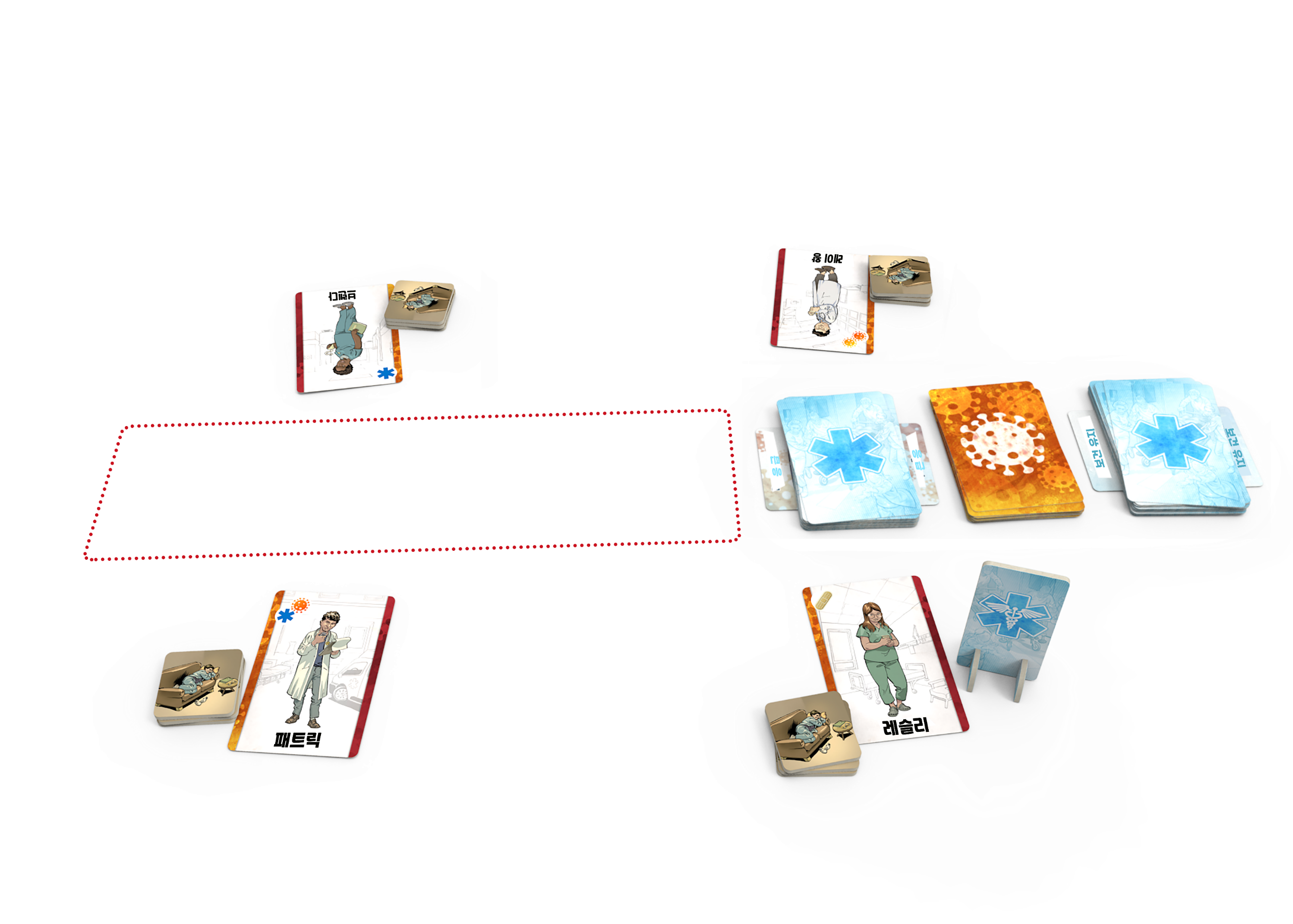 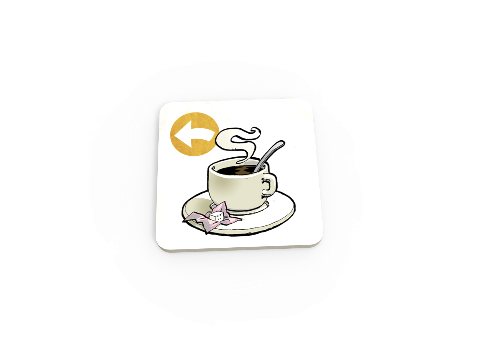 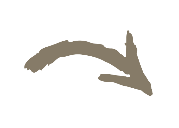 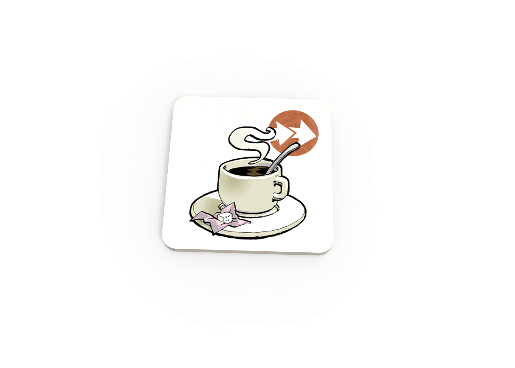 지원타일
의료진 카드
[Speaker Notes: 지원 타일 받을 때 좌우 화살표 1개씩 + 무작위 1개씩도 설명해 주세요.

진행자의 재량에 따라 세팅 정도는 다 같이 하는 것도 좋습니다.]
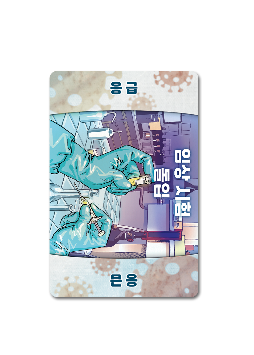 게임 준비
응급 카드 중 27장을 ‘임상 시험 돌입’ 카드 위에 놓고응급 덱이라고 합니다.
     남은 카드들은 ‘의료 붕괴’ 카드 위에 놓고
     보건 더미라고 합니다.
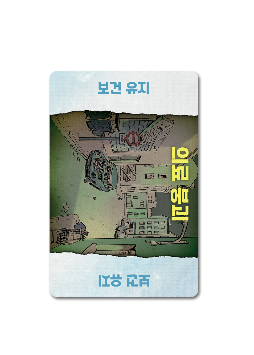 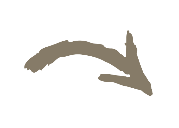 감염 덱
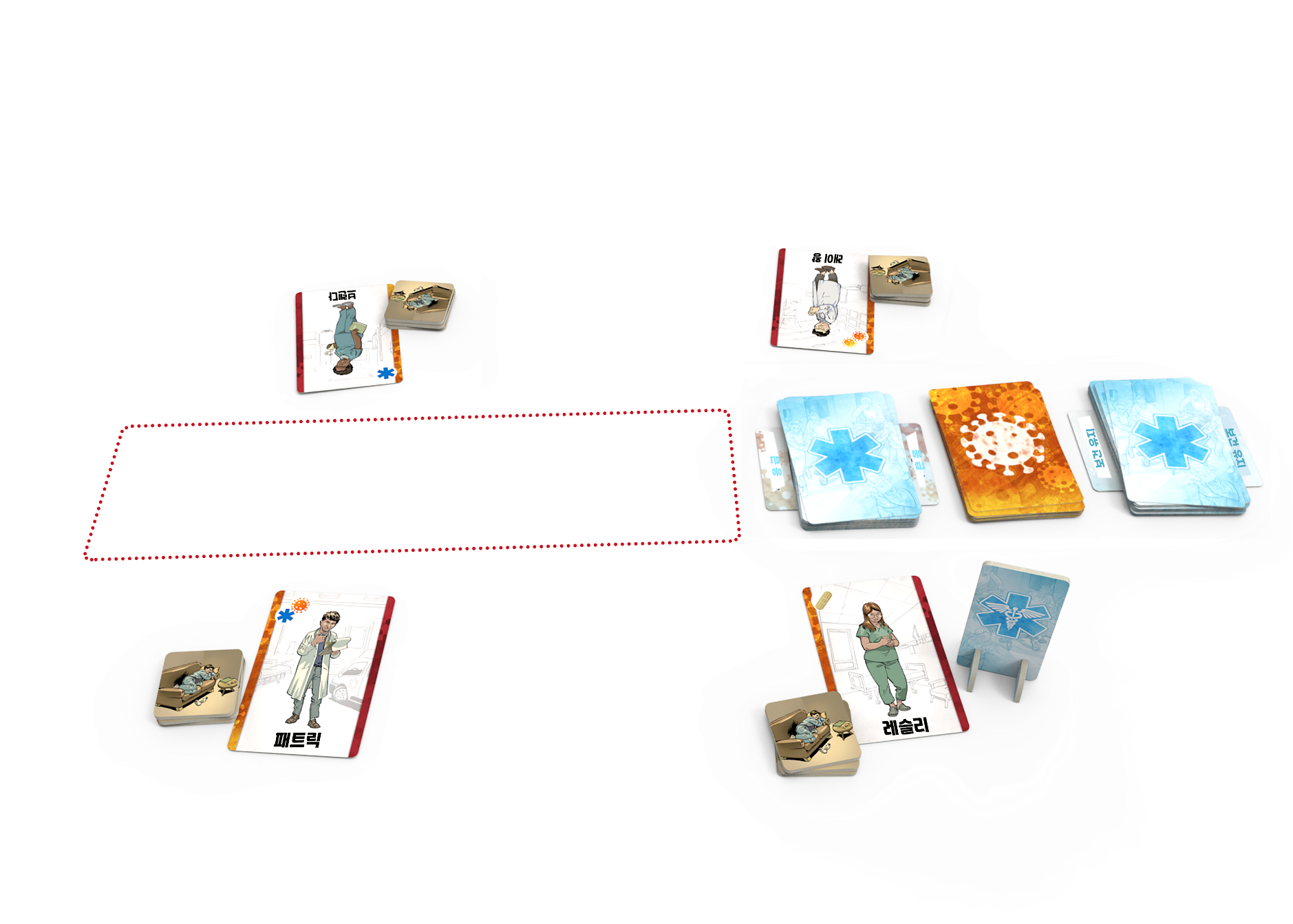 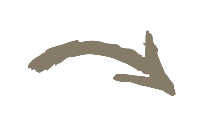 보건 더미
응급 덱
3.  감염 카드 덱을 만들어 응급 덱과 보건 유지 더미 사이에 둡니다.
게임 준비
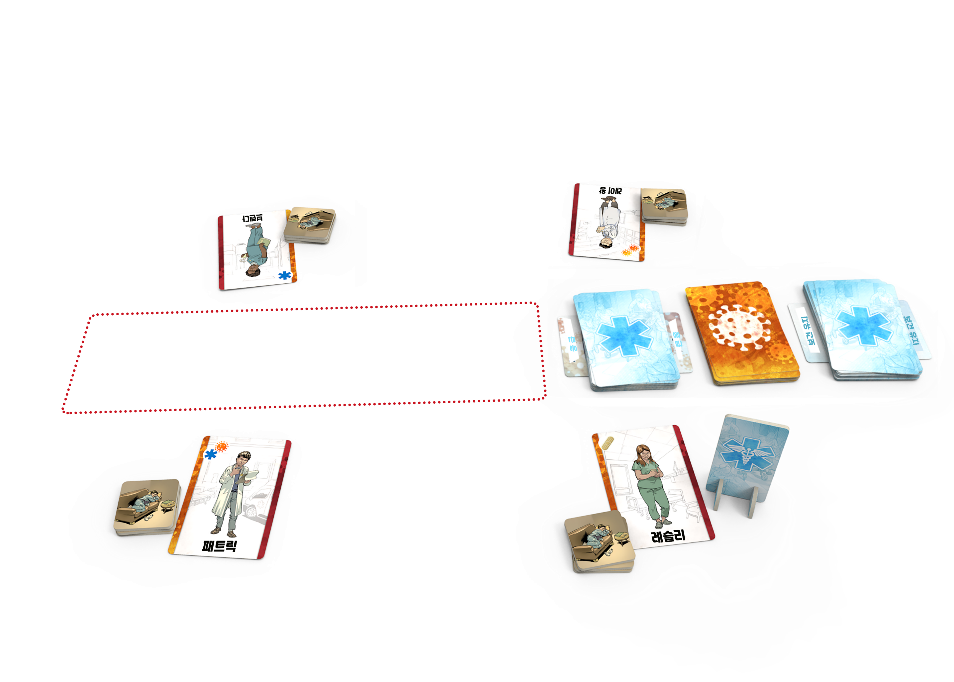 4.  가장 최근에 의사를 만난 참가자가 첫 라운드의 의국장이 됩니다.
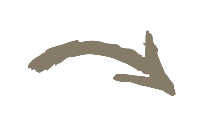 의국장 
스탠드 타일
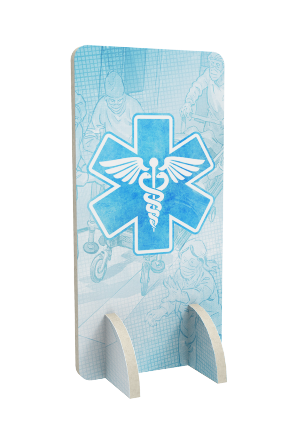 병원 공간
[Speaker Notes: ‘의국장’이라는 호칭만 남기시는 것 보다 ‘사실상 이번 라운드의 선이고 리더가 됩니다’라는 게임 역할도 함께 언급해주시면 좋습니다.]
게임 진행
한 라운드는 1주일을 의미하고 게임은 여러 주에 걸쳐 진행됩니다.
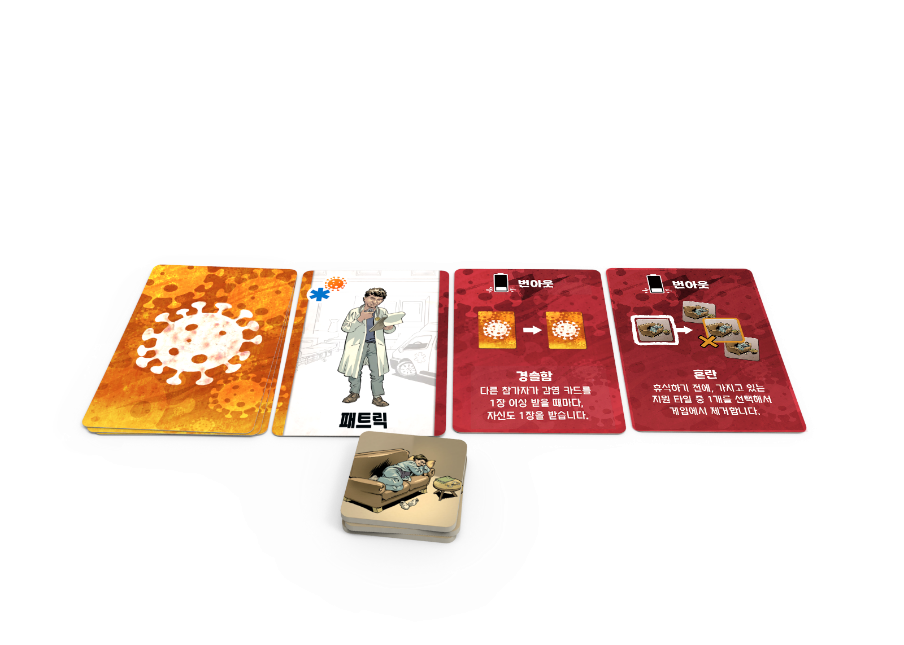 1주일은 8단계로 진행됩니다.
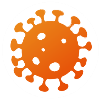 이 단계 동안, 감염 카드 더미가 있는 참가자들은
자신의 감염 더미 맨 위의 카드 1장을 공개합니다.
1.감염
감염 더미
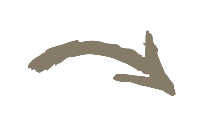 [Speaker Notes: 감염 카드 종류 설명은 다음으로 이어집니다.]
게임 진행
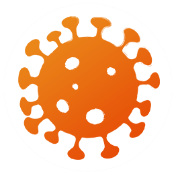 감염 카드에는 3종류가 있습니다.
지시 사항을 따릅니다.
증상
증상 없음
이 참가자는 격리되어 이번 주는 쉽니다.
병상이 2개 줄어듭니다.
격리!
[Speaker Notes: 이 중에서 “격리!”가 제일 복잡한 개념인데, 일단 PPT에 읽는 것만 언급해 주시고 실전으로 겪게 해보시는게 낫습니다. 

사실 승리하기 어려운 협력 게임이라서 높은 확률로 처음에 실패할 가능성이 높습니다. 하지만 그런 상황이 생겨야 더 도전의식도 고취되게 마련입니다.]
게임 진행
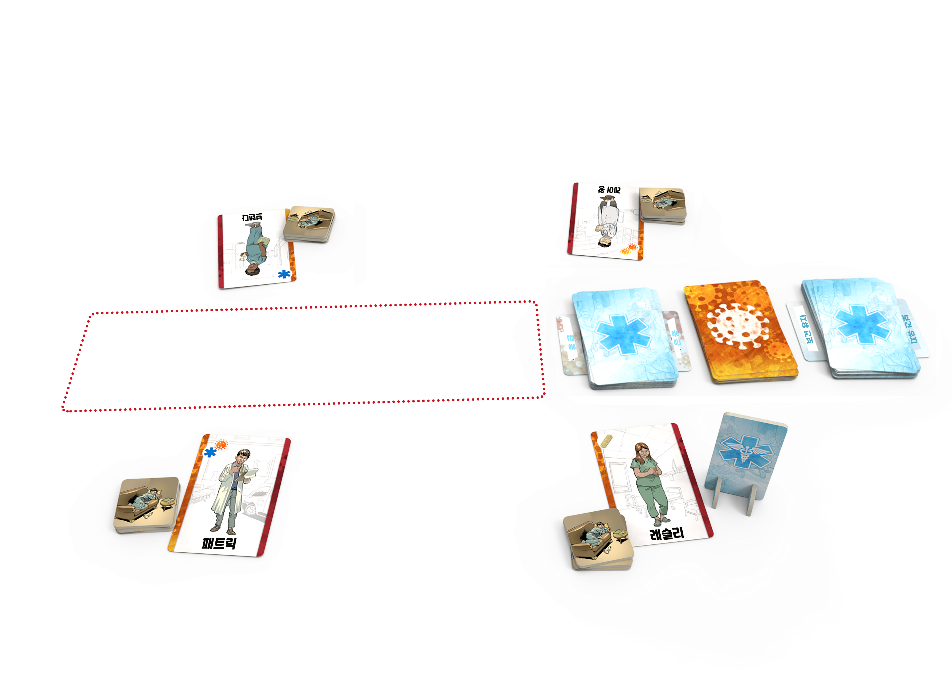 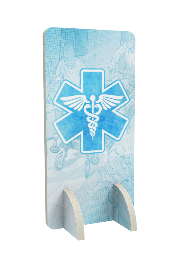 2. 의국장 임명
의국장 타일을 시계 방향으로 다음 참가자에게 넘깁니다.
3. 입원
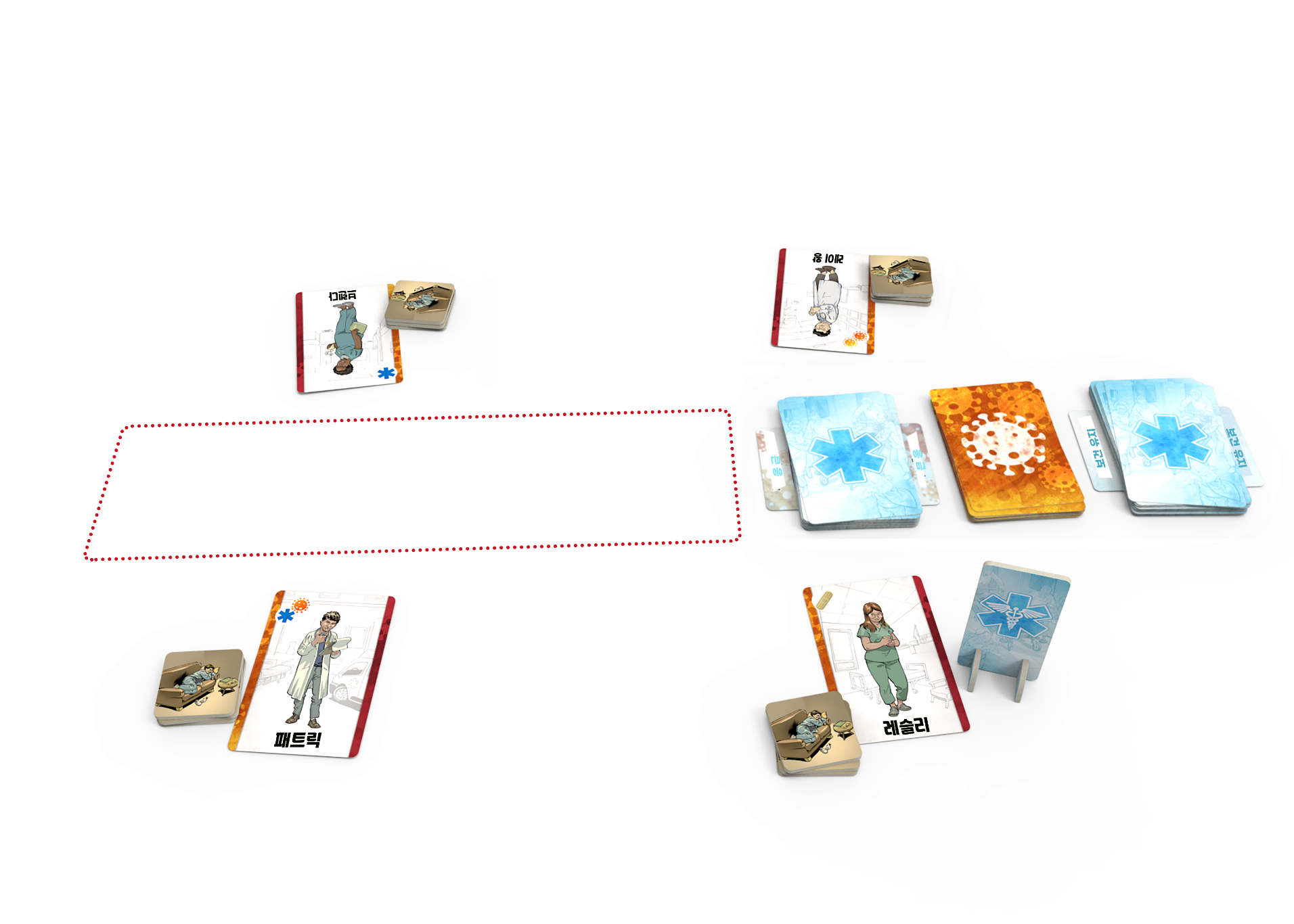 분배될 응급 카드의 장수가 결정되고
이 카드들은 각자의 손에 더해지며 
몇 장일지는 의국장이 결정합니다.
[Speaker Notes: 2번은 결국 개념적으로 ‘선’이 넘어가는 건데, 첫 게임에서는 당연히 첫 라운드에서는 안 해도 됩니다.

3번에서 나눠 받아야 하는 최소 장수(4장)과 첫 라운드에 12장을 받는 것은 살짝 언급해 주세요. ‘너무 많이 받으면 힘들어집니다’라고 언급해 주시는 것이 좋습니다. 왜냐면 실제로도 많이 힘들어지고, 초보들의 경우 첫 게임에서 멋모르고 너무 카드를 많이 받아서 허무하게 지는 경우가 종종 있기 때문입니다.]
게임 진행
4. 행동
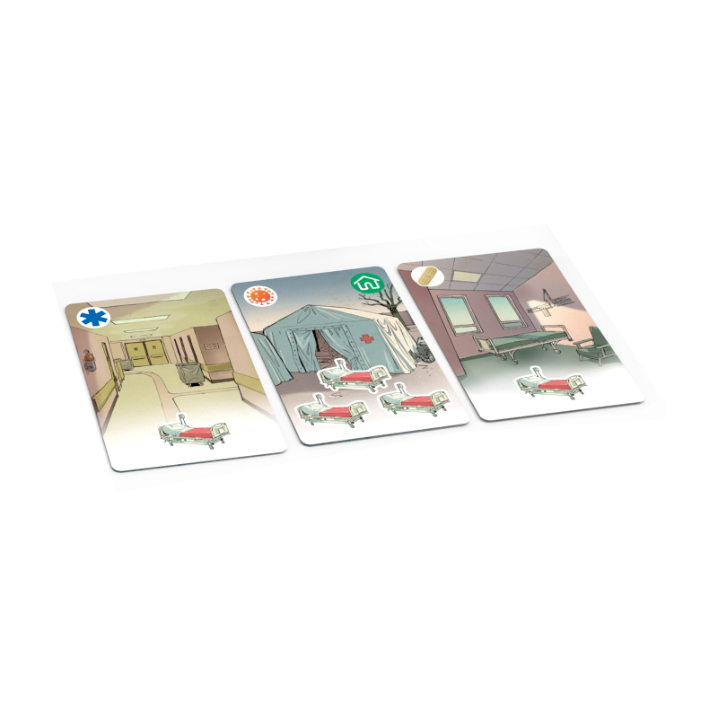 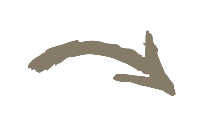 카드 1장 내려놓기
 
병상 카드라면, 병원 공간에 내려 놓습니다.
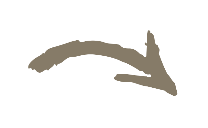 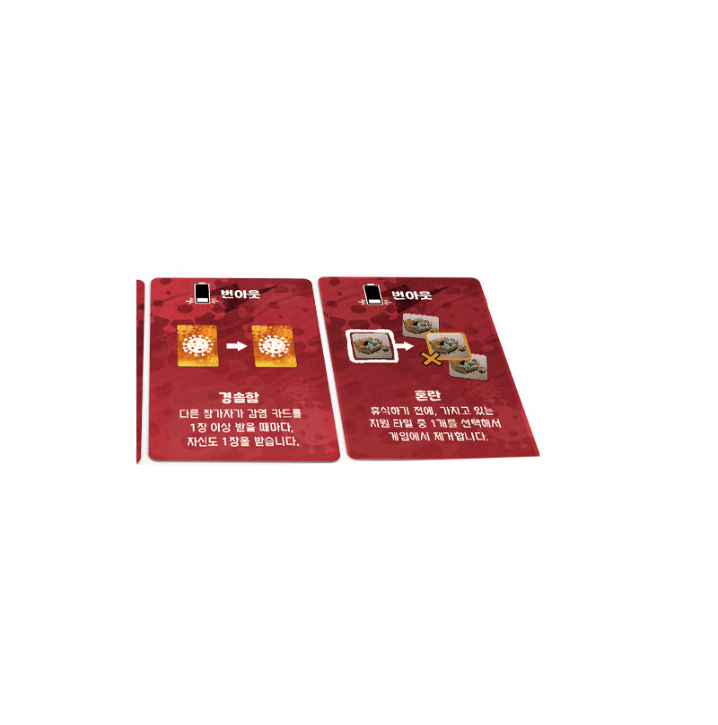 번아웃 카드라면 자신의 옆에 내려놓습니다.
[Speaker Notes: 병상 카드를 내려놨을 때 일어나는 아이콘 효과 설명은 PPT에 없습니다.

번아웃은 PPT에서 미리 설명하시지 않는게 좋습니다. 그냥 안좋은 카드라고만 해주세요.]
게임 진행
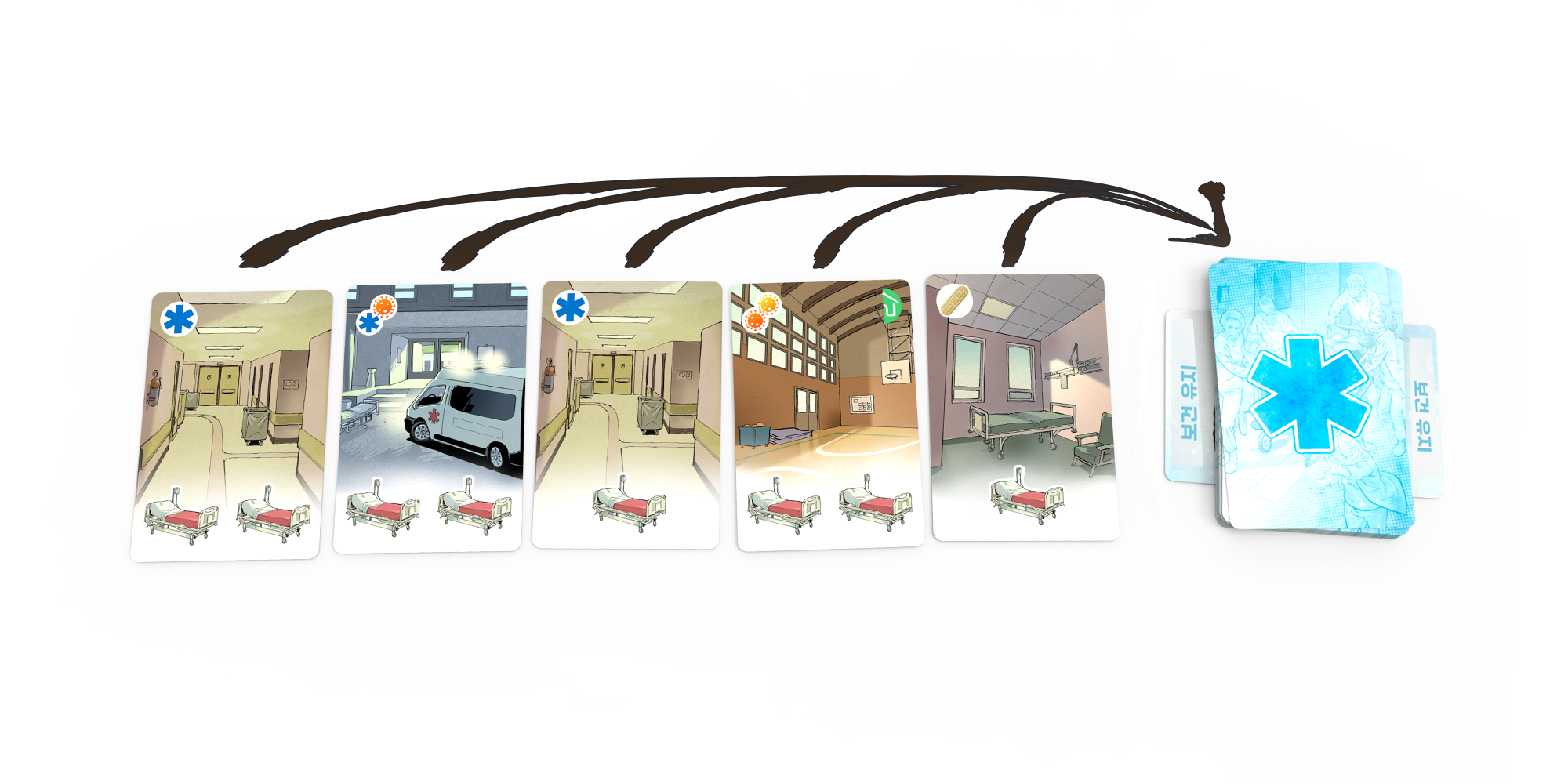 ※ 병상 포화가 일어날 수 있습니다!
수용 가능한 병상의 개수는 모두 7개입니다.
병상이 8개 이상이 되면 즉시 병상 포화가 일어납니다.
참가자들은 즉시 행동을 멈추고 ‘7.퇴원’으로 넘어갑니다.
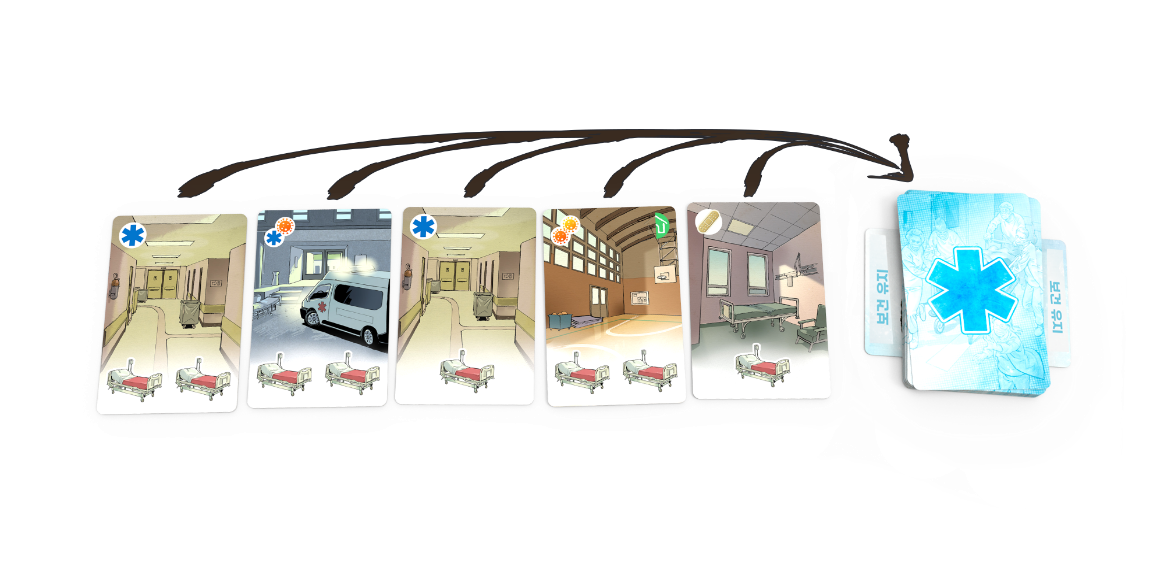 [Speaker Notes: 여기서부터 게임 흐름의 분기점이 생기므로 혼란이 올텐데, 일단 병상 포화가 ‘게임에서 지는 것은 아니지만 안좋은 일이 일어난다‘ 정도로 말씀하시고 넘어가시는게 좋습니다.]
게임 진행
4. 참가자 행동
b) 전문 능력 사용
   병상 카드 중 부작용 아이콘이 있는 카드에 대응되는 자신의 전문 능력을
   사용하여 병상 카드를 제거 (사용 후 뒤집기)
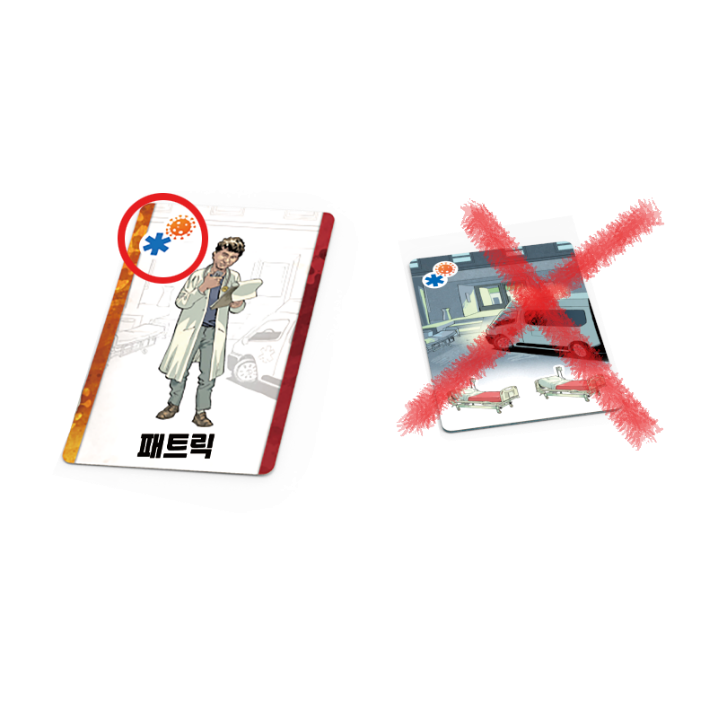 [Speaker Notes: 그러면 이렇게 뒤집은 전문 능력은 언제 회복될까요? 그것도 잠시 후에 말씀 드릴께요~ 이런 언급 좋습니다.]
게임 진행
4. 행동
c) 검사 (의국장만 가능)
  1주일에 한 번만 사용할 수 있습니다.
  의국장은 근무 중인 의료진 중 아무나 (본인 포함) 1명의 감염카드 더미 
  맨 위 카드 1장을 버릴 수 있습니다.
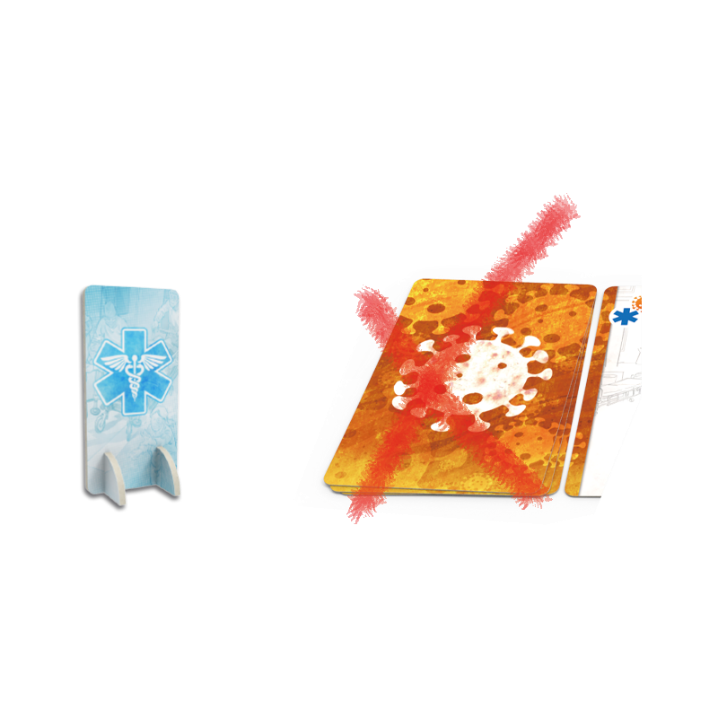 [Speaker Notes: 이 ‘검사＇의 중요성은 초보들이 잘 모를 수 있습니다. 그래서 한 명이 한 번만 쓸 수 있는 기능임에도, 안하고 그냥 넘어가는 경우가 종종 있습니다. PPT 단계에서 각인시키기는 어렵고, 게임에서 주지시켜 주셔야 합니다.]
게임 진행
4. 행동
d) 휴식
  지원 토큰 1개를 선택해서
  자신의 앞에 비공개로 놓고
  휴식을 취합니다.
[Speaker Notes: '휴식'은 일종의 패스라고 보시면 됩니다. 이번 라운드에서는 더 이상 안한다는 뜻이죠.  하지만 할 수 있을때 까지 최대한 카드는 쓰시는게 좋고요... 휴식하시면서 지원 토큰을 놓으셔야 하는데, 일종의 투표를 하시는 겁니다. > 이런 식의 코멘트 좋습니다. 

투표한 토큰이 무엇인지 말해서는 안됩니다.]
게임 진행
5. 지원
휴식을 한 참가자들이 사용한 지원 토큰을 공개해서 방향에 따라 넘깁니다.
가장 많은 지원 토큰을 받은 참가자는 다음 혜택을 받습니다.
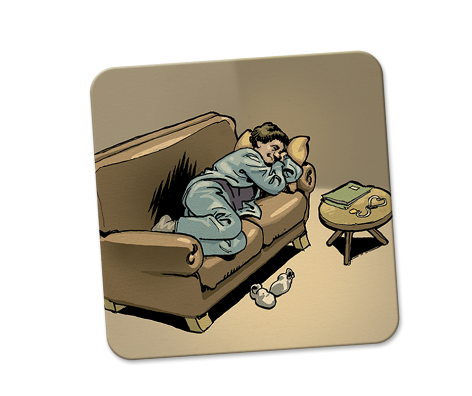 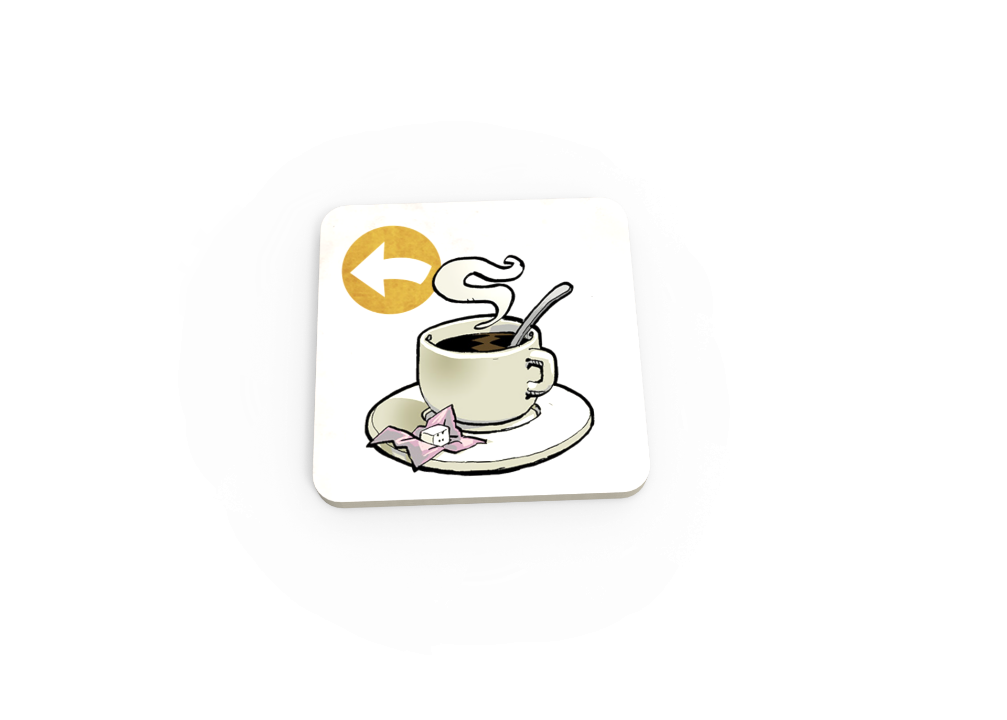 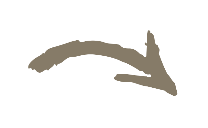 [Speaker Notes: 4번 행동들을 다 끝내고 하는 게 5번 지원입니다. 이 부분 강조해 주세요. 4번에서 할 수 있는 행동들을 제각각 한 다음에, 이 5번 부터는 다같이 하는겁니다.]
게임 진행
5. 지원
가지고 있는 번아웃 카드 혹은 감염 카드를 전부 버립니다.
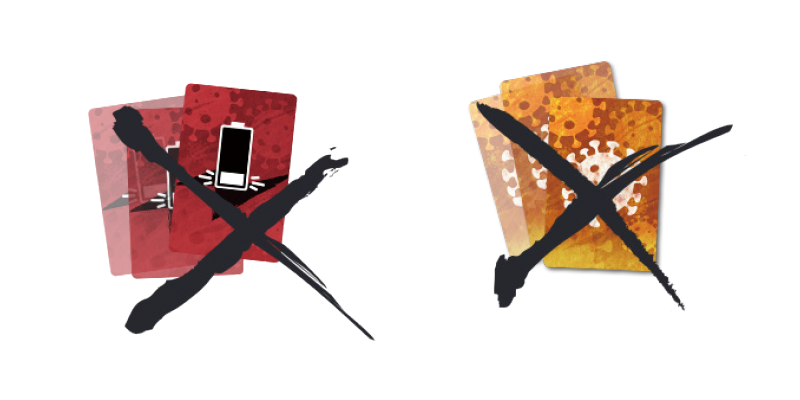 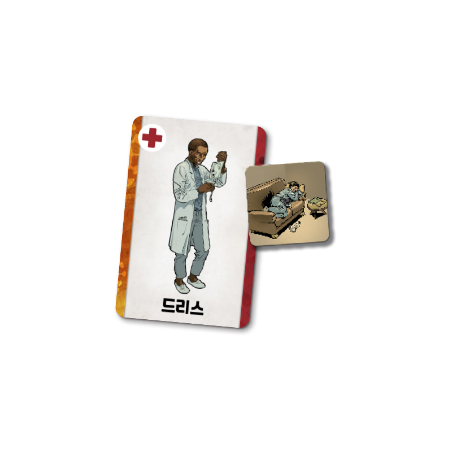 추가로 병상 포화가 일어나지 않았다면
자신의 의료진의 전문 능력 사용을 활성화 상태로 놓습니다,.
[Speaker Notes: 지원은 정말 중요하기 때문에, 가급적이면 매 라운드마다 한 사람이 지원을 받도록 하는게 중요합니다. 따라서 "결국 위험한 사람이 누군지, 상태가 안좋은 분이 누군지를 파악해서 투표를 잘 해야겠죠?"같은 언급을 해주셔야 합니다.]
게임 진행
6. 방역
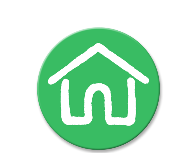 응급 카드 위의 방역 아이콘 1개마다
응급 카드 덱의 카드 1장을 보건 더미로 옮깁니다.
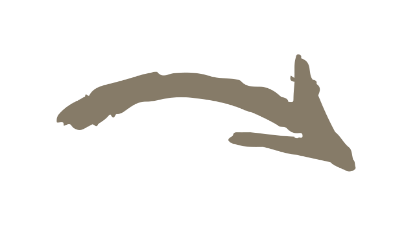 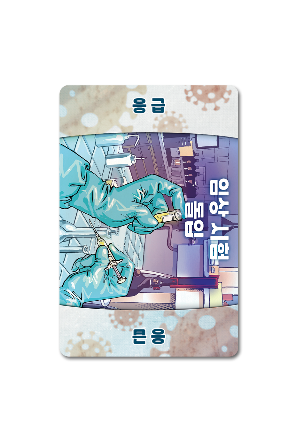 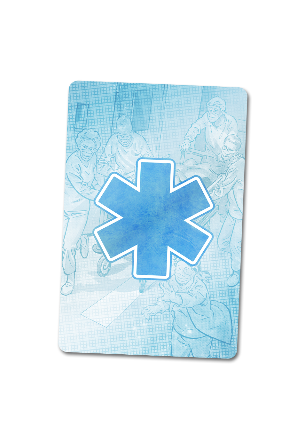 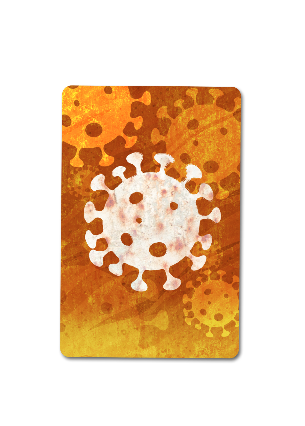 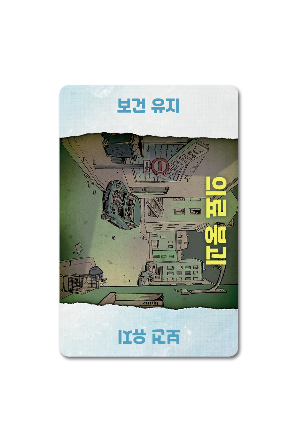 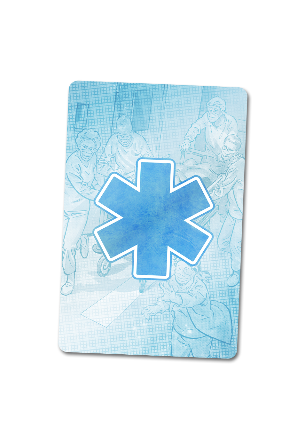 게임 진행
7. 퇴원
병원 공간의 카드들을 처리합니다.
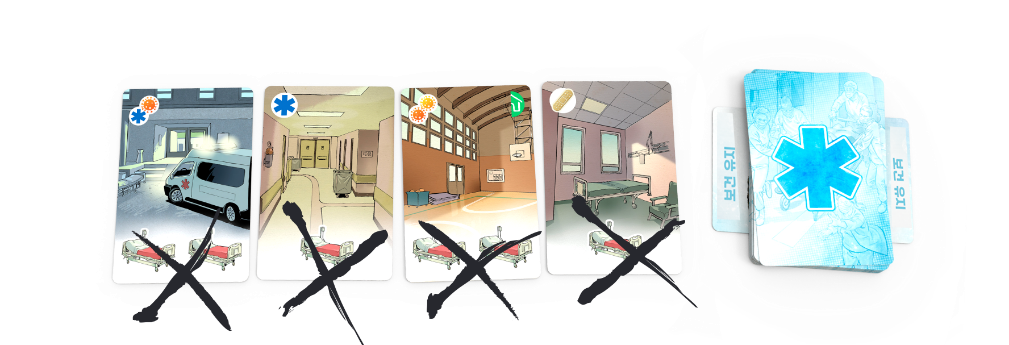 병상 포화가 일어나지 않았다면 → 병원 공간의 카드들을 제거합니다.
게임 진행
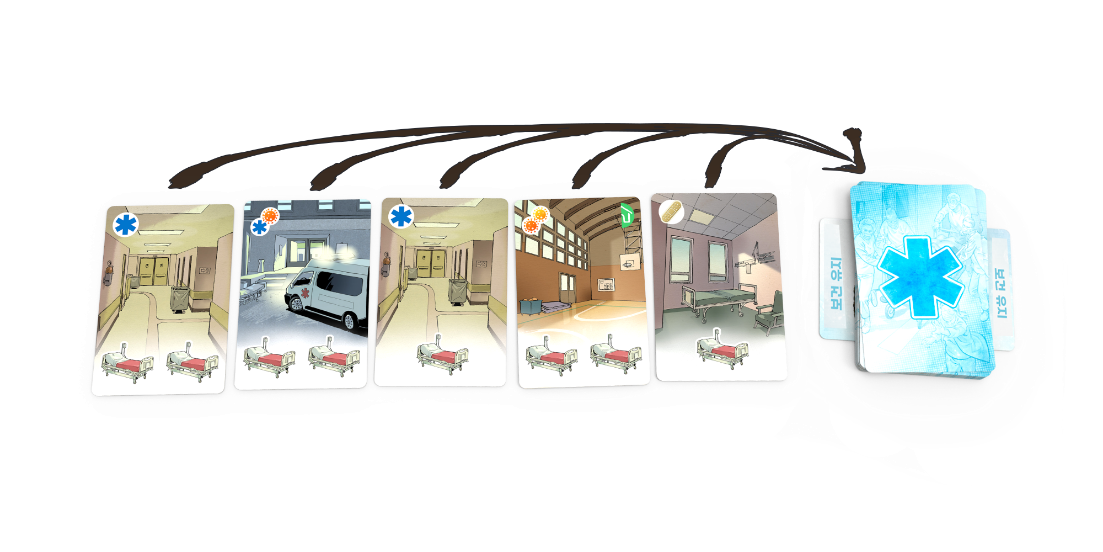 7. 퇴원
병상 포화가 일어났으면 → 해당 카드들을 응급덱의 카드들과 섞어 놓습니다.
병상 포화가 일어났다고 게임에서 패배하는 것은 아닙니다.
하지만 게임이 더 어려워지기 때문에 조심해야 합니다.
[Speaker Notes: 아까 병상 포화가 일어났을 경우 투표 결과만 본 뒤, 곧장 여기로 오는 겁니다.]
게임 진행
8. 전염
참가자들의 손에 있는 카드의 장수만큼 보건덱에 있는 카드를 응급 덱으로 옮깁니다.
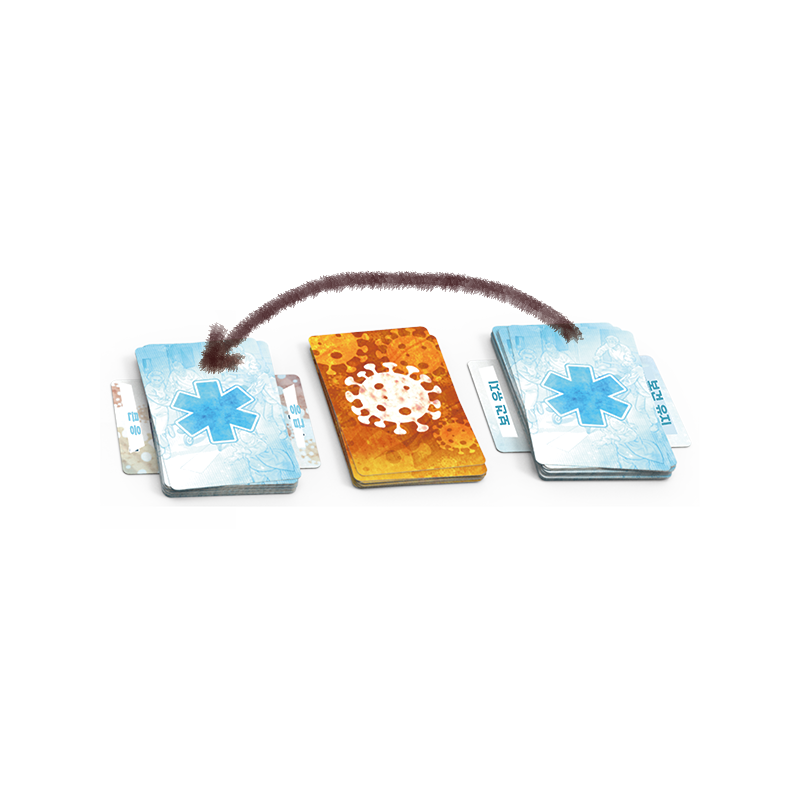 이때 최소 3장은 옮겨야 하며,
아무리 카드가 많아도
6장 이상 옮기지 않습니다.
[Speaker Notes: 손에 카드를 많이 남겨놓은 그룹은 여기서 멘붕이 올겁니다. 이때 다시 한 번 카드를 지나치게 많이 받는 것에 대한 경고를 해주세요.]
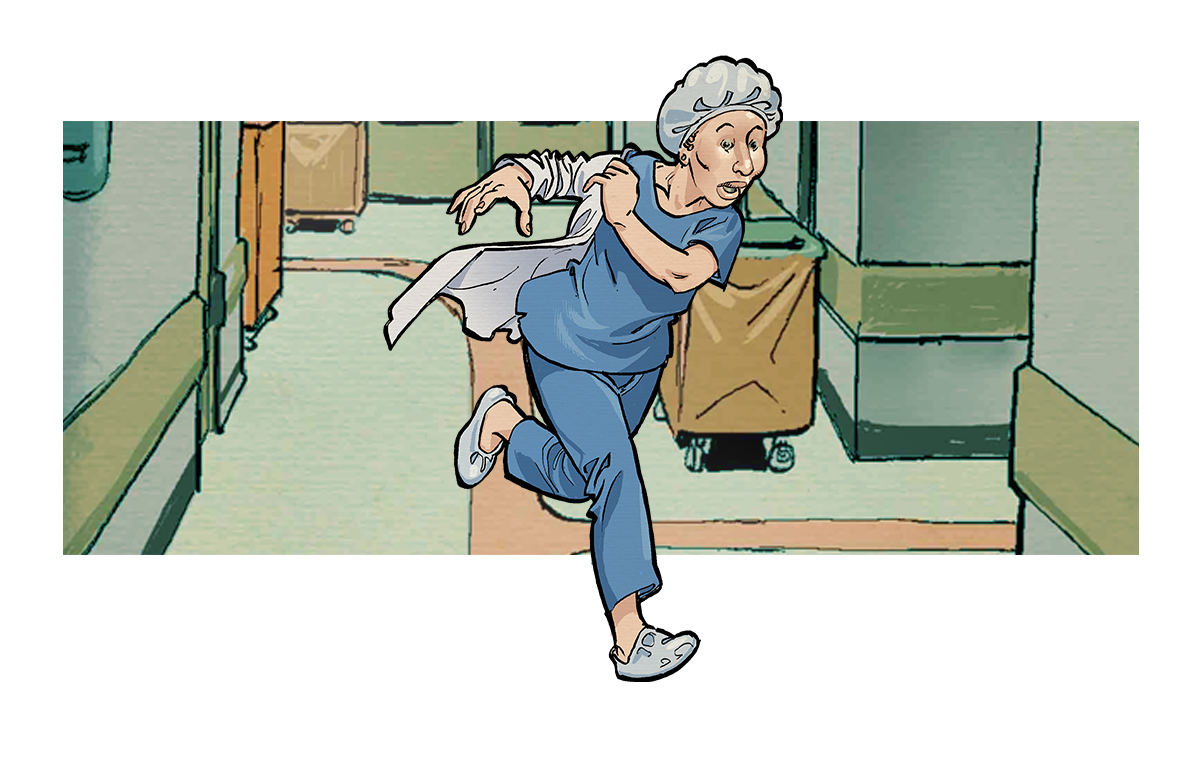 게임 진행
여기까지 진행 후
감염 단계로 돌아가서
새로운 한 주를 진행합니다.
게임 종료
‘임상 시험 돌입’ 카드가 드러나고,
모든 참가자들의 손에 카드가 1장도 없으면 즉시 승리합니다.
승리
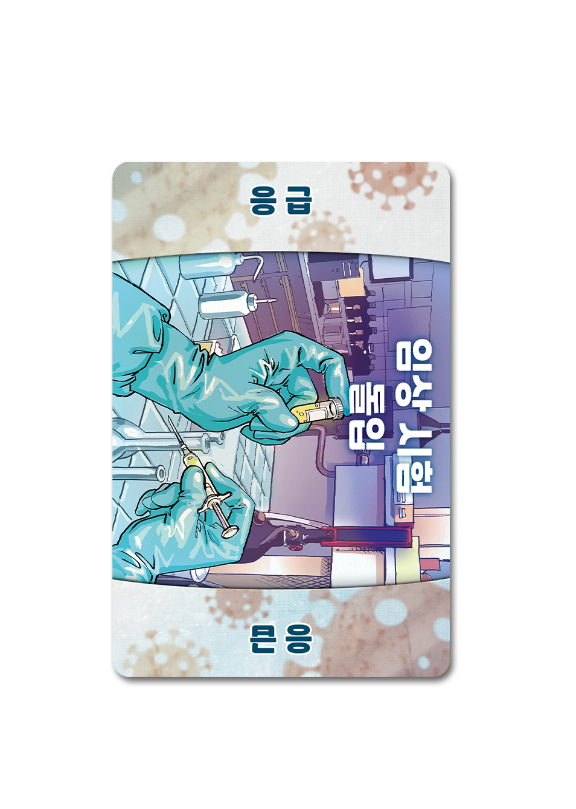 [Speaker Notes: 이 카드가 드러나고, 모든 사람이 손에 카드가 없어야 끝입니다. 카드만 드러나는 것으로는 안된다고 강조해 주세요!]
게임 종료
보건 유지 더미가 떨어져서 ‘의료 붕괴’ 카드가 보일 경우
지원 단계 종료 후 누군가 번아웃 카드 4장 이상 있을 경우
지원 단계 종료 후 모두의 손에 있는 카드 장수의 총합이 10장이 넘는 경우
모든 참가자들이 격리되면 게임은 패배
패배
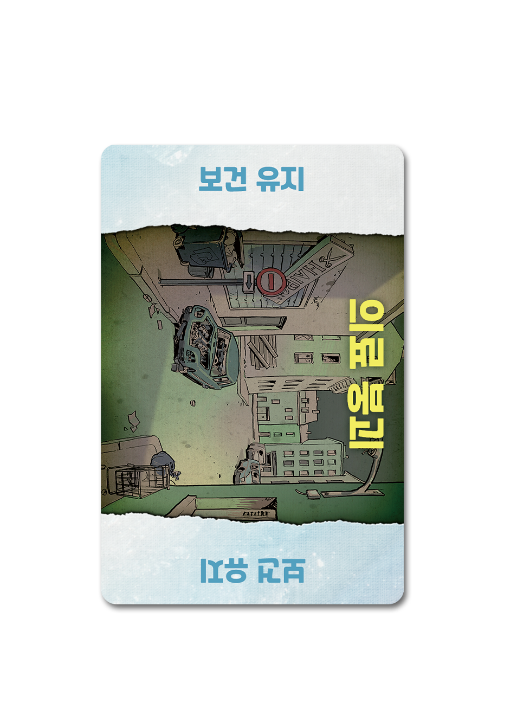 번아웃 카드
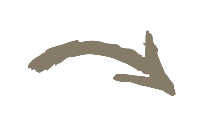 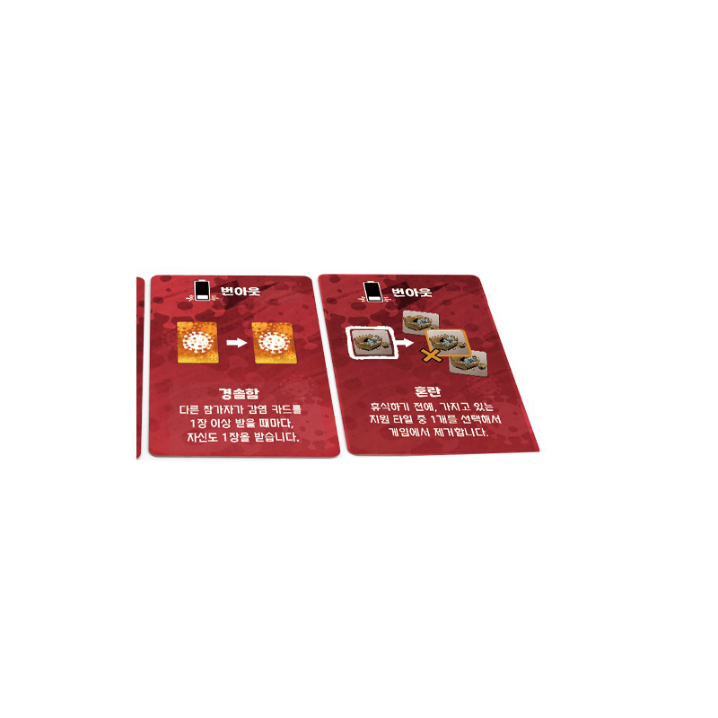 [Speaker Notes: 패배 조건이 많아서 헷갈릴 수 있습니다. 차분히 잘 설명해 주세요.]
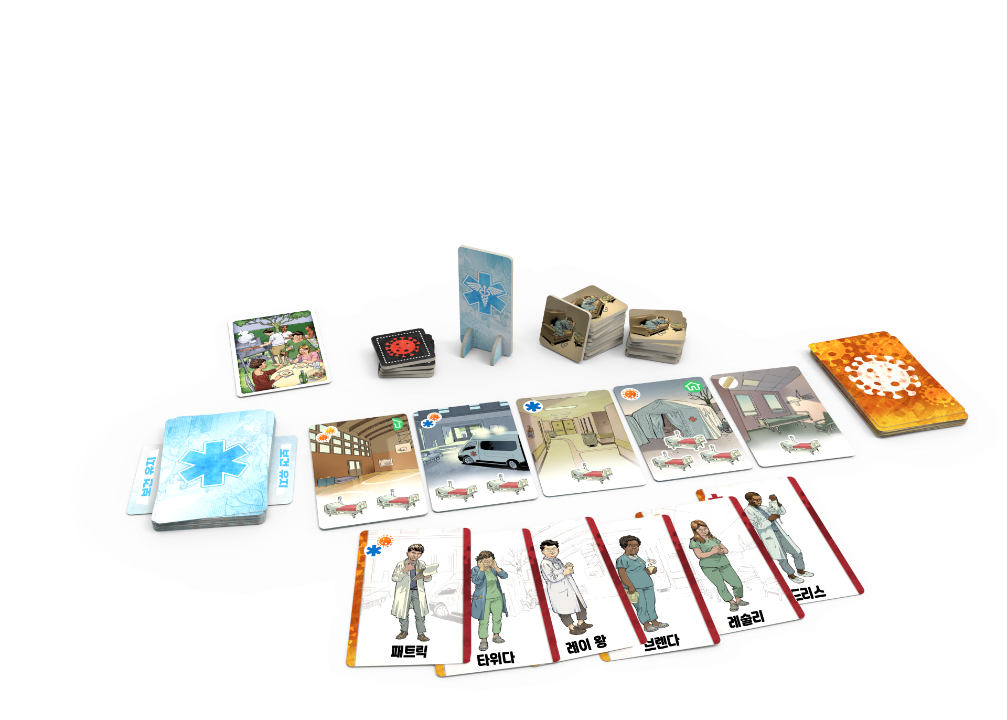 비상 사태, 감염, 격리, 그리고 번아웃... 끝없는 위협 가운데서
서로의 자원과 연대만이 이를 승리로 이끌 수 있습니다.
[Speaker Notes: 응급 상황 같은 게임의 경우 PPT로 전달될 수있는 규칙의 체감은 반도 안됩니다. PT 설명만으로도 이해들이 안되는 분위기가 생겨도 실제로 해보면 되고, 협력 게임이니 서로 대화들 하시면서 잘해나갈 수 있다고 독려해 주세요.]